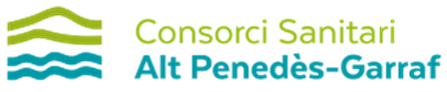 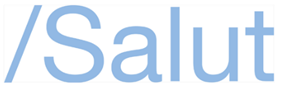 Consell Rector
Presidència
Vicepresidència
Gerència
Estructura organitzativa del Consorci Sanitari de l’Alt Penedès i Garraf definida a l'article 7 dels Estatuts.